ИНТРАОПЕРАЦИОННАЯ ДИАГНОСТИКА И ТАКТИКА ХИРУРГИЧЕСКОГО ЛЕЧЕНИЯ ПОВРЕЖДЕНИЙ ПЕРИФЕРИЧЕСКИХ НЕРВОВ  КОНЕЧНОСТЕЙ








             Айтемиров Ш.М.
Саратов 2022
Цель работы
Оценить значение
интраоперационного тестирования 
в хирургическом лечении 
повреждений стволов 
периферических нервов 
конечностей.
Обследовано 43 пострадавших с повреждениями периферических нервов. Лиц мужского пола было 32 (74,4%), женского –11 (25,6%). Возраст пациентов колебался от 11 до 72 лет.
14 (58,3%)
Диагностические возможности 
интраоперационной ультрасонографии
Из 15 пациентов с анатомически сохранным стволом нерва у 5– при интраоперационном УЗ – сканировании выявлены внутриствольные невромы, которые не были обнаружены во время первичного УЗ - исследования
5 (33,3%)
10 (66,7%)
Интраоперационная 
ультрасонография
Обнаружение внутриствольной 
невромы  коренным образом 
повлияла на хирургическую 
тактику у этих 5-ти пациентов.
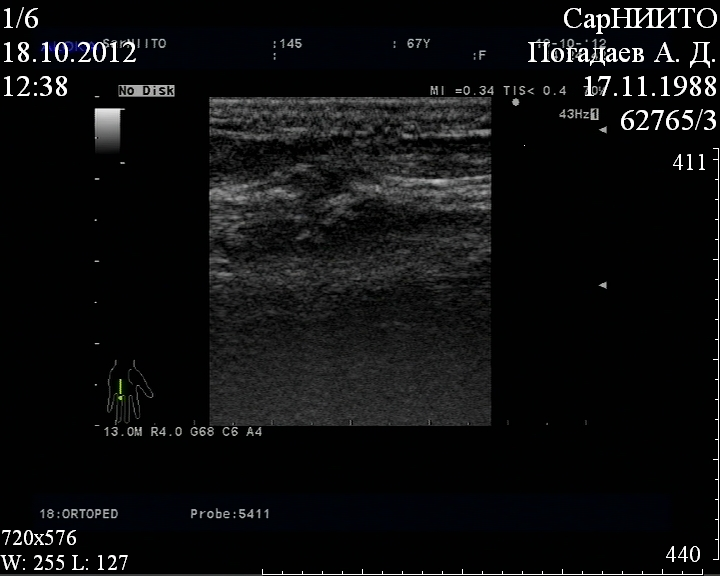 Контрастная нейрография срединного нерва на операционном столе
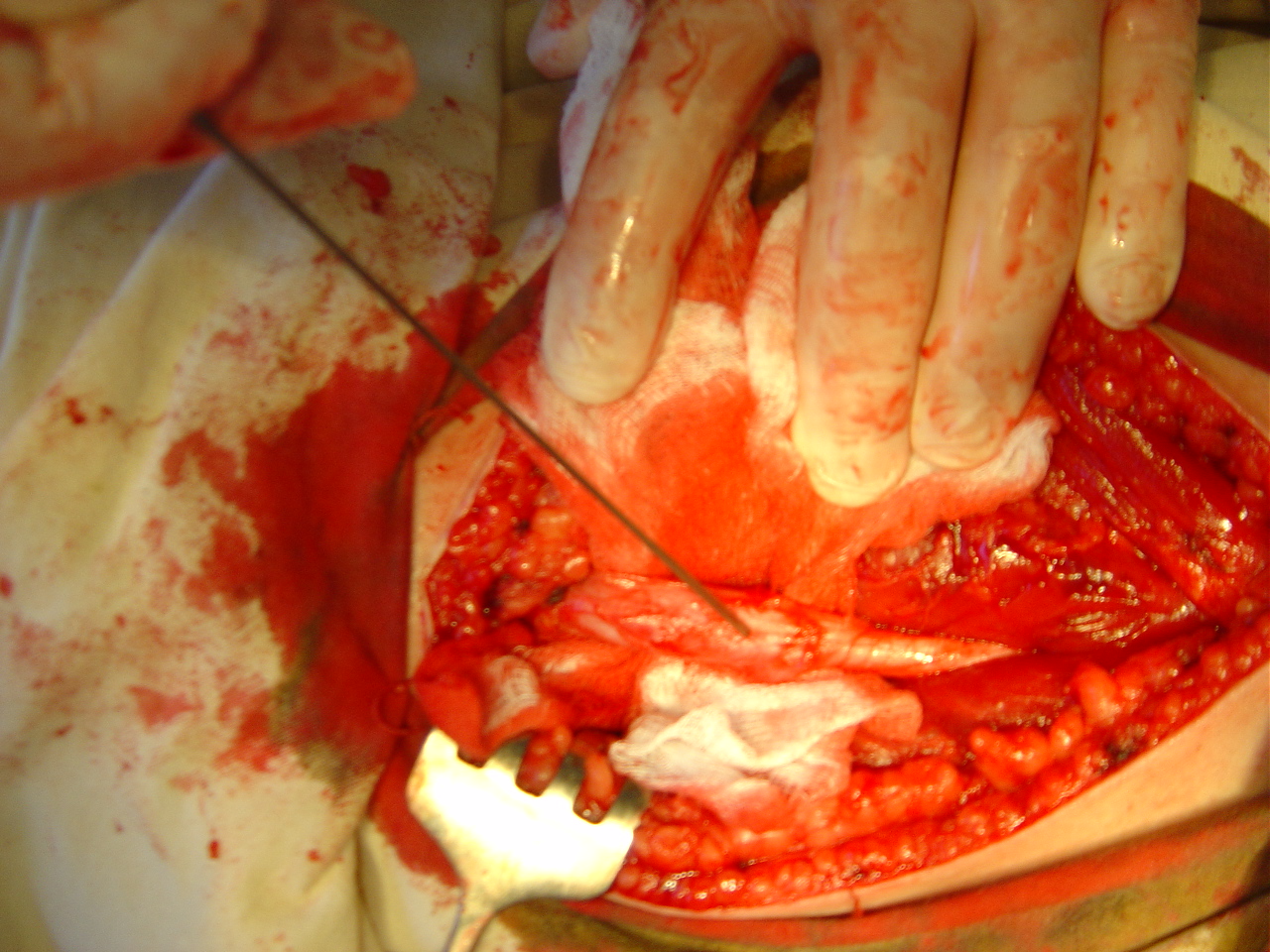 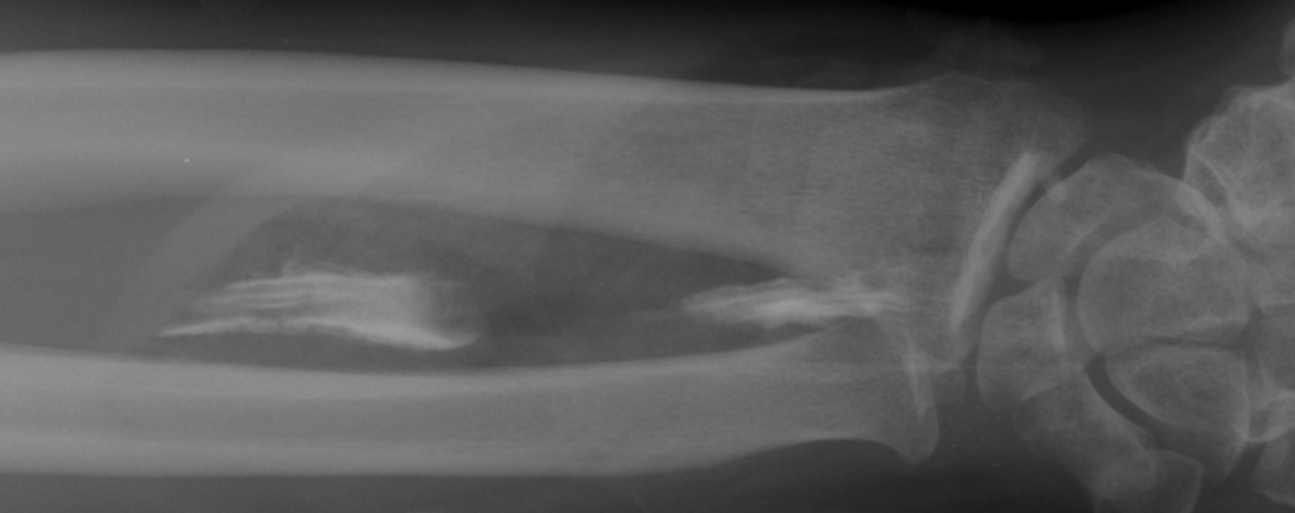 Навигационные возможности ультрасонографии
Под УЗ контролем иссекали и производили 
нейрорафию с последующей установкой на его ствол 
электродов для последующей ПЭС
гистологоческий препарат СН (норма)
Гистологический контроль
УЗ мониторинг
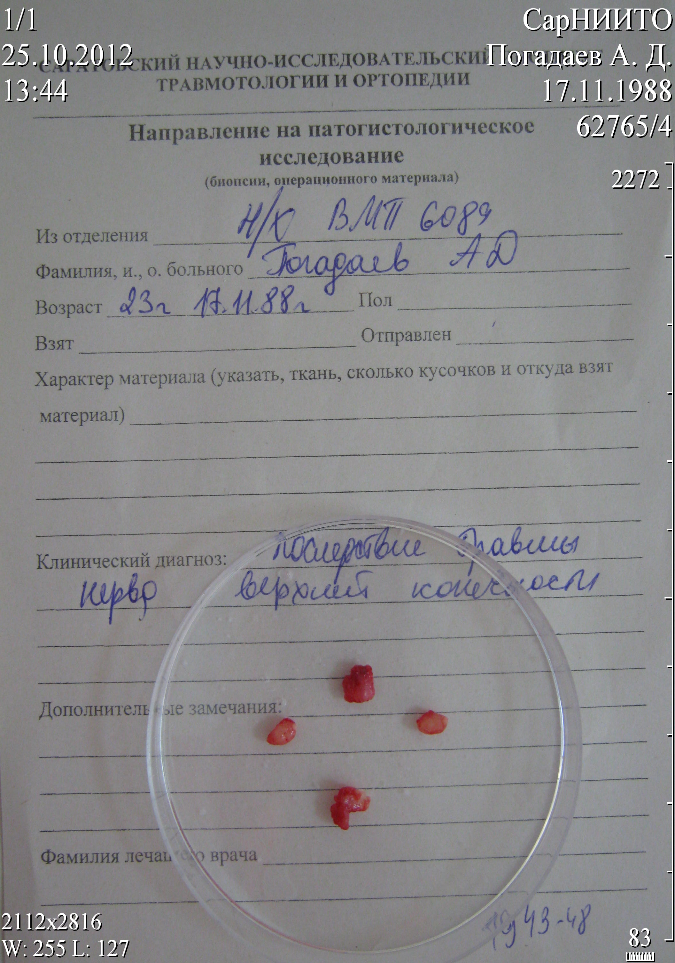 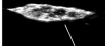 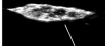 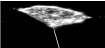 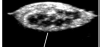 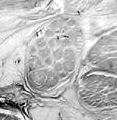 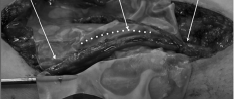 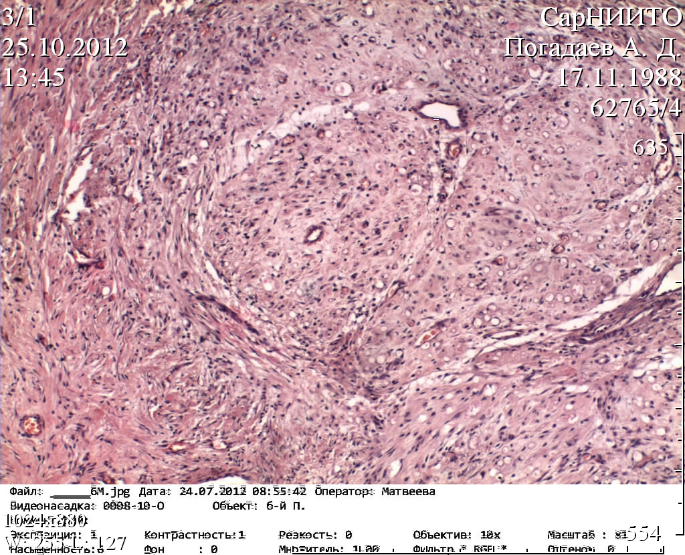 УЗ-сканирование
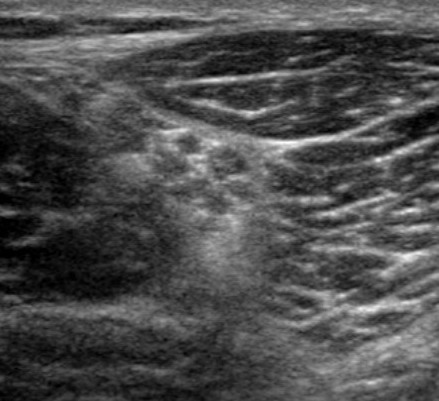 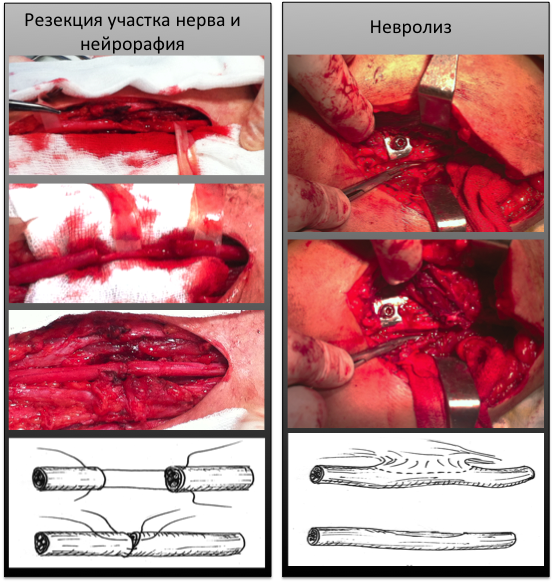 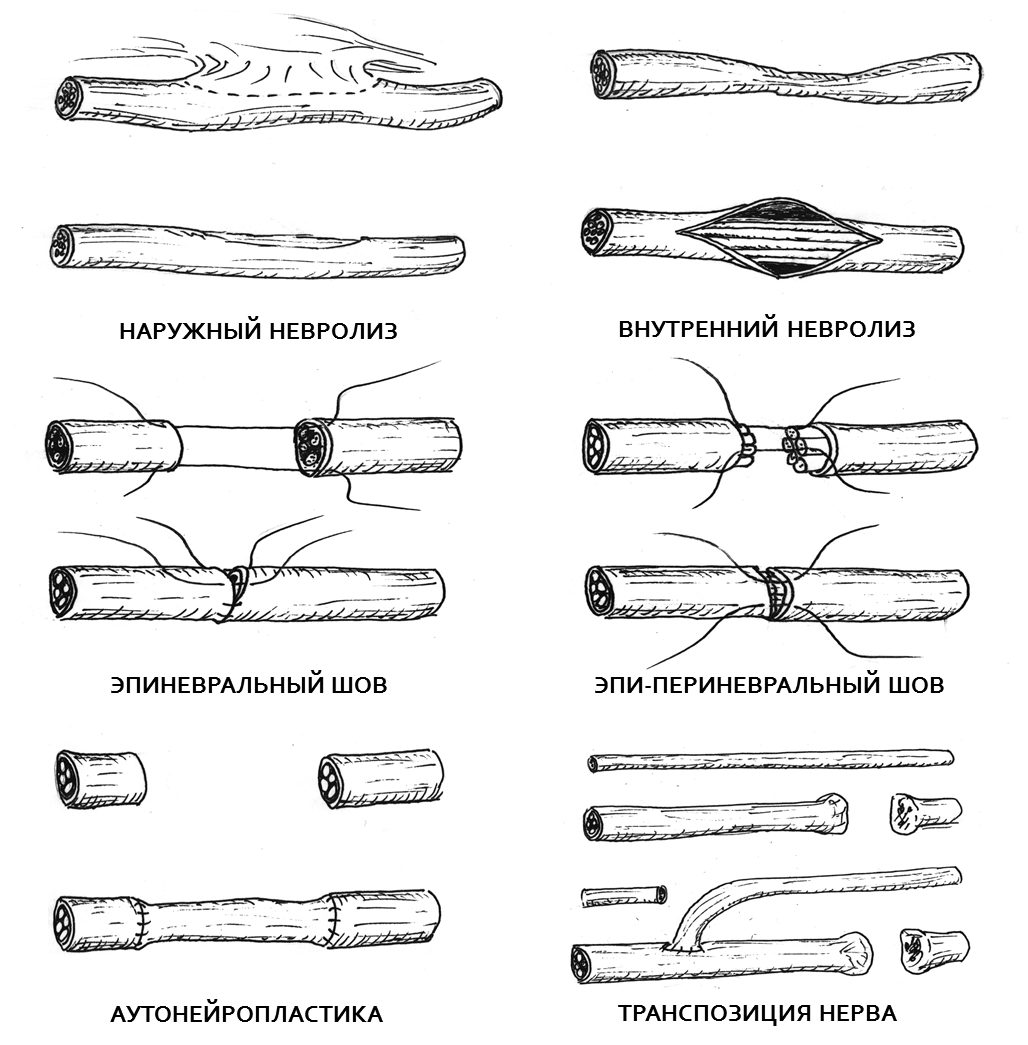 Алгоритм интраоперационной диагностики 
и тактики хирургического лечения
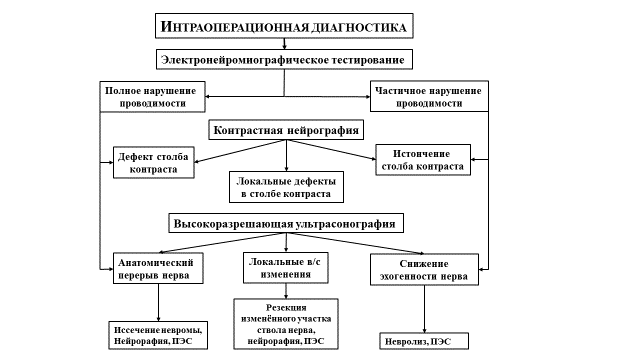 Выводы
1. Для определения тактики хирургического лечения пациентов с травмой периферических нервов конечностей помимо методов дооперационного клинико-неврологического и инструментального обследования особое значение имеет комплексная интраоперационная диагностика, включающая электронейромиографию, ультрасонографию и контрастную нейрографию. 
2. Ультрасонография является высокоразрешающим методом диагностики, что позволяет её использовать для объективной оценки тяжести и характера повреждения ствола нерва как перед операцией, так и интраоперационно.
3. Диагностические критерии, полученные во время комплексного интрао-перационного тестирования, где центральное место занимает ультрасонография, позволяют усовершенствовать хирургические методики и разработать алгоритм дифференцированного их применения у пациентов с повреждениями периферических нервов конечностей.
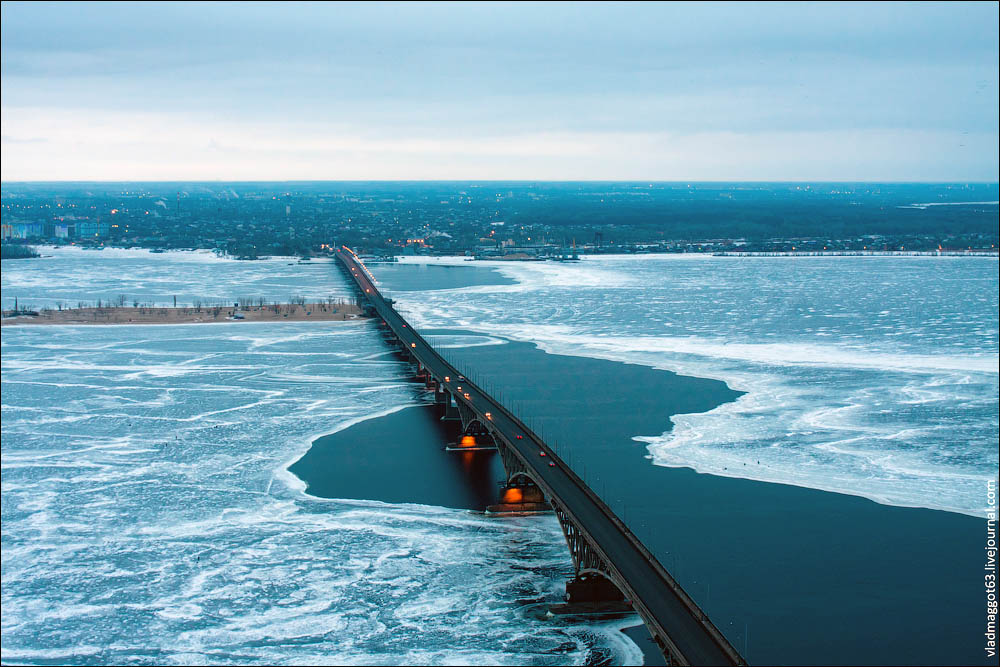 Спасибо за внимание!